TRƯỜNG TIỂU HỌC NGUYỄN VĂN CỪ
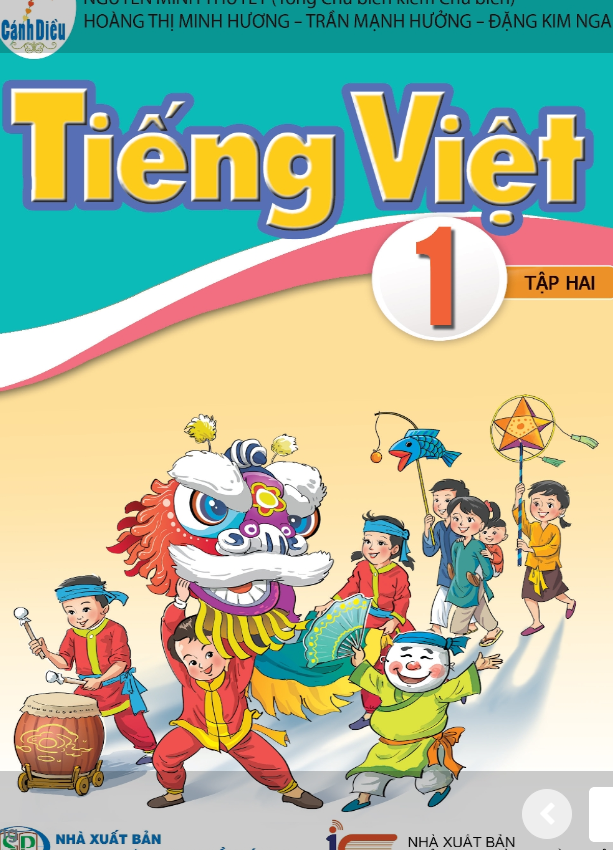 Chào mừng quý thầy cô và các em học sinh
Môn: TIẾNG VIỆT
Lớp 1M
Giáo viên thực hiện: Nguyễn Thị Thu Thương
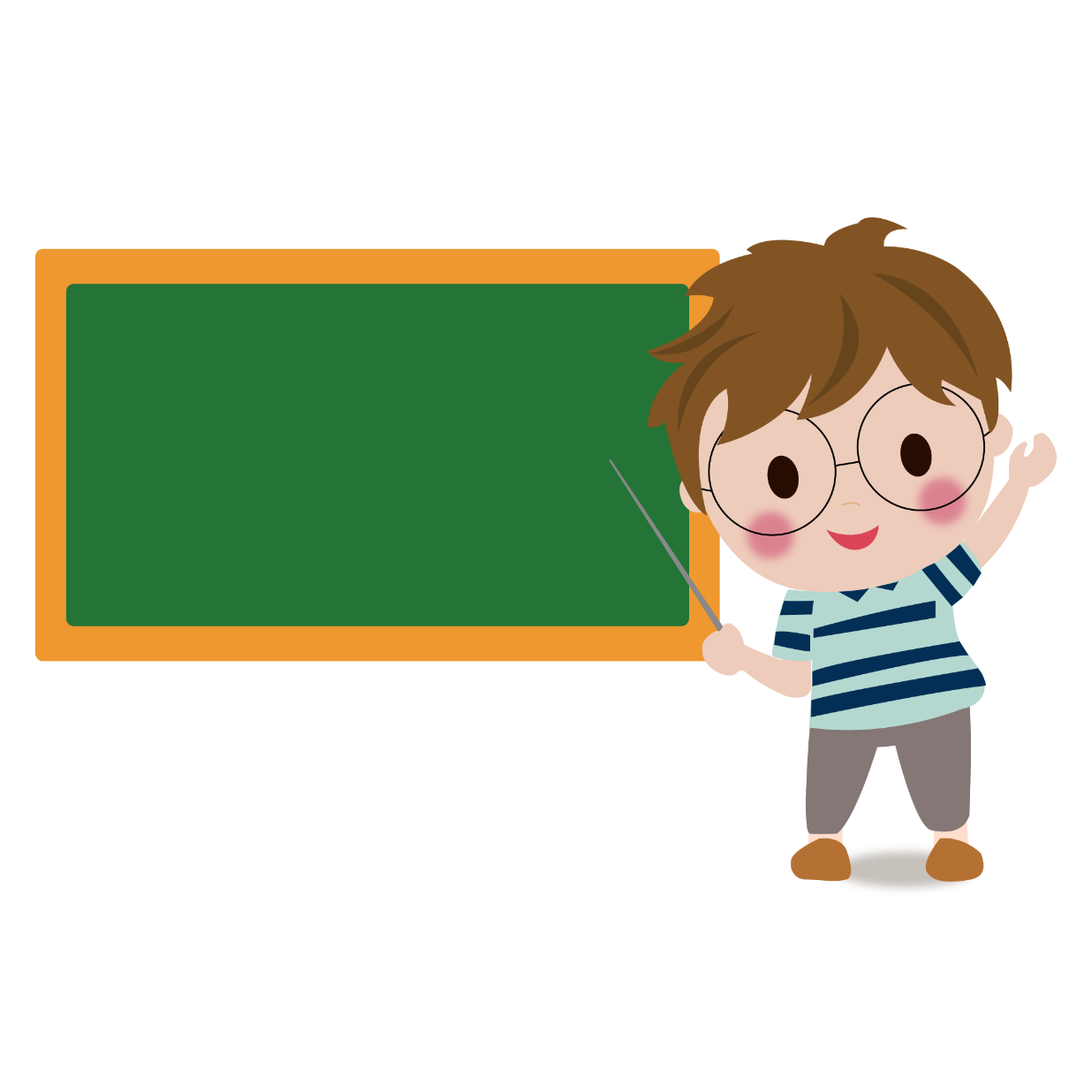 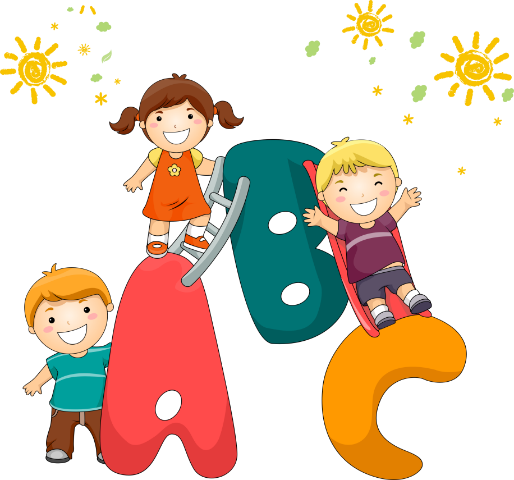 KHỞI ĐỘNG
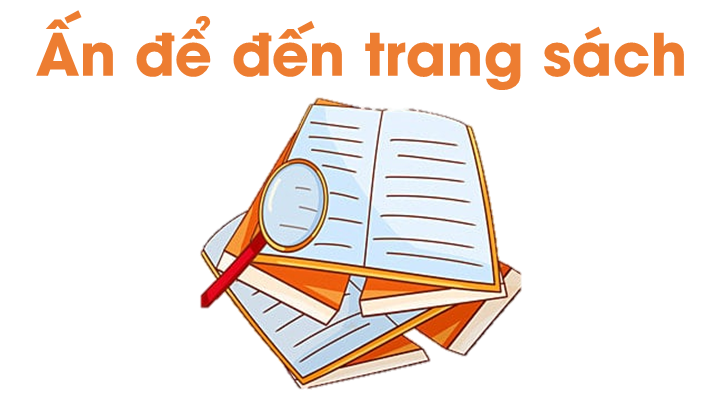 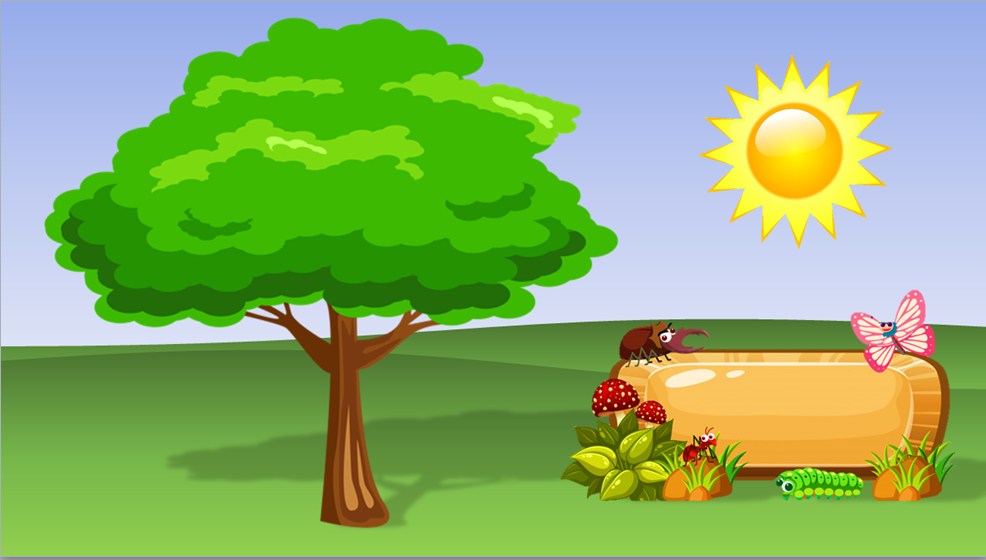 Trò chơi: Hái táo
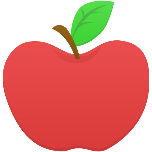 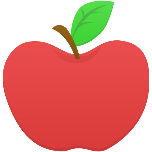 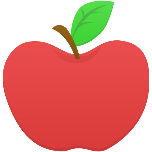 2
3
1
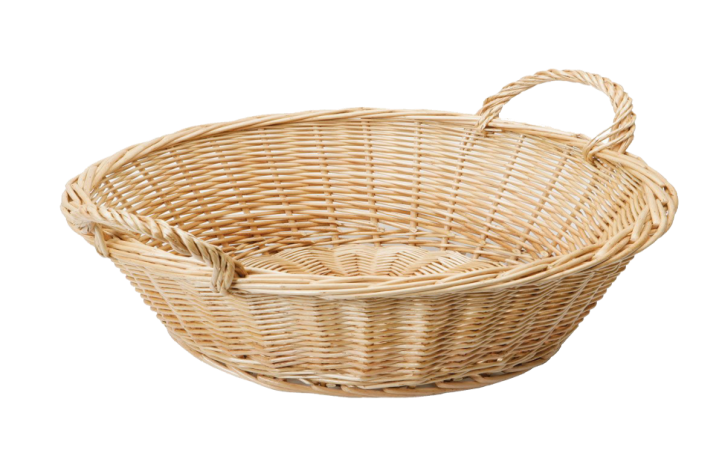 Chim sâu vội bay đến, thoăn thoắt bắt sâu. Cải không đau nữa. Từ đó, cải và chim sâu thành bạn thân.
dây xoắn
ngoắt đuôi
[Speaker Notes: Bấm vào quả táo để ra câu hỏi, bấm lại vào quả táo để quả táo di chuyển xuống giỏ]
Chủ điểm: Mừng Đảng Mừng Xuân
                  Thứ năm ngày 20 tháng 02 năm 2025
Bài : 121
uân
uât
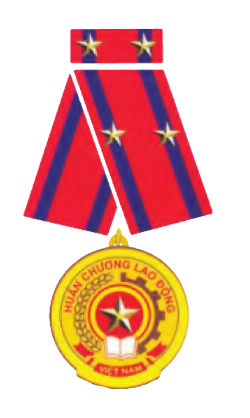 uân
huân
huân chương
uân
huân chương
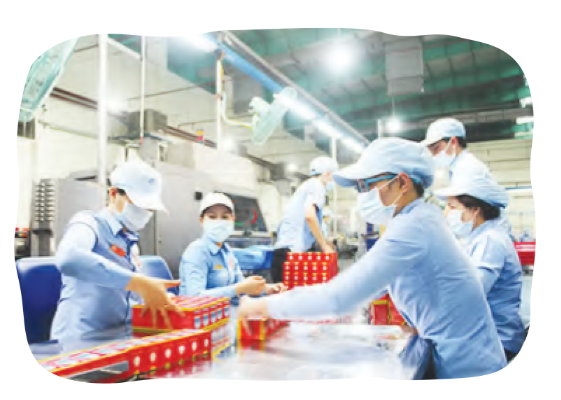 uât
xuất
sản xuất
uât
sản xuất
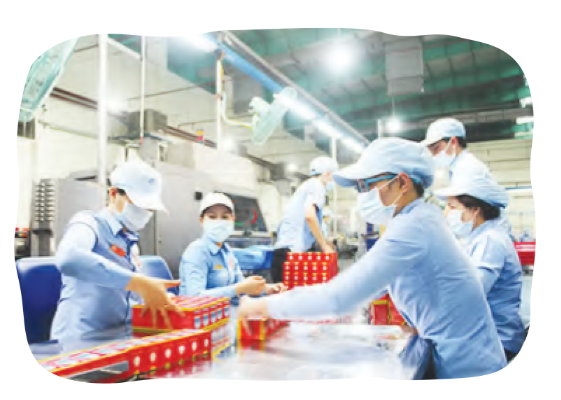 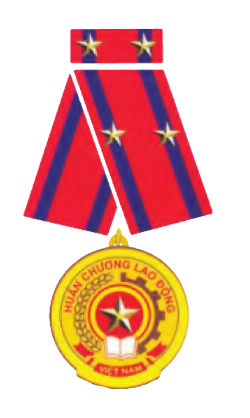 uât
uân
huân chương
sản xuất
So sánh
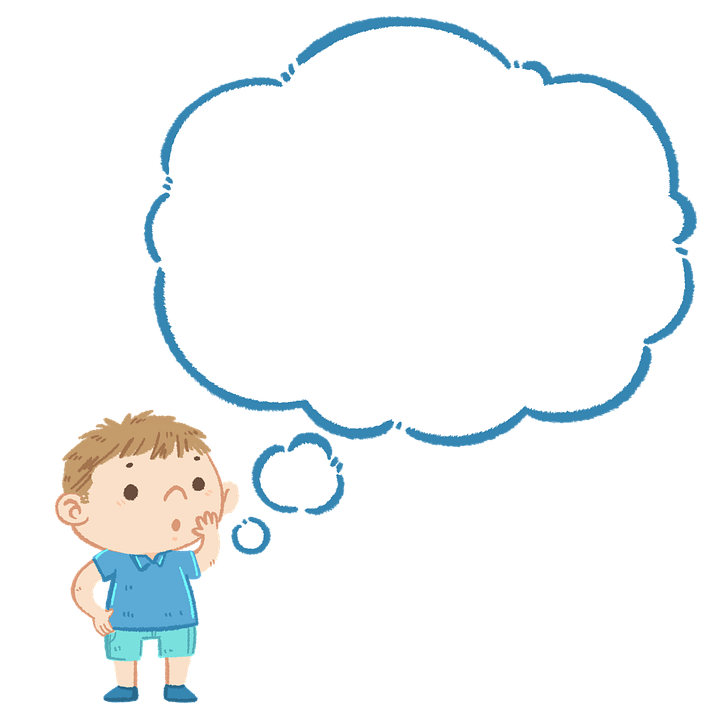 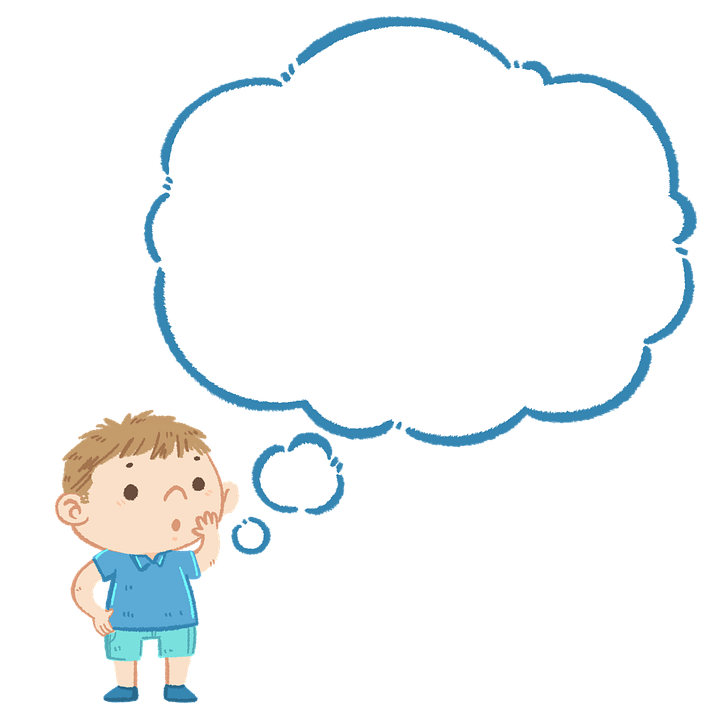 uân
uât
So sánh
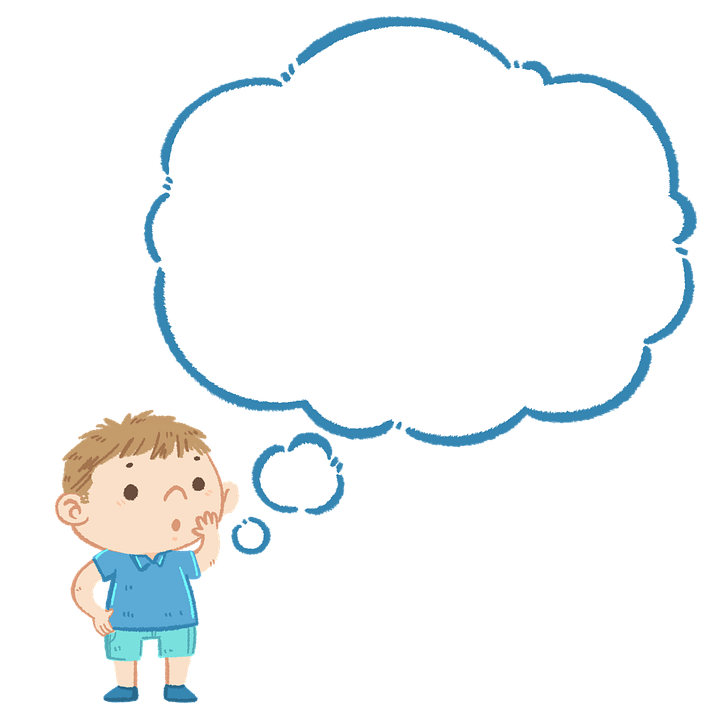 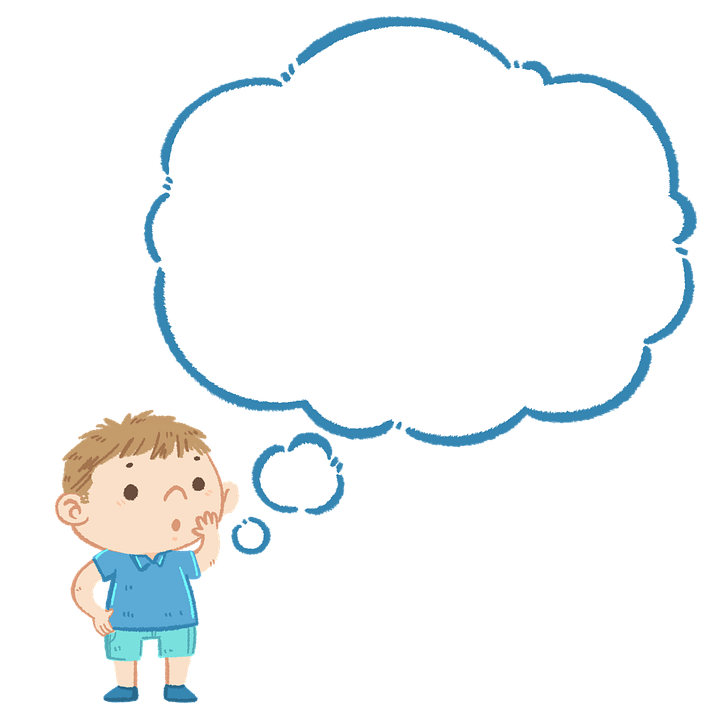 uân
uât
CÀI BẢNG CÀI
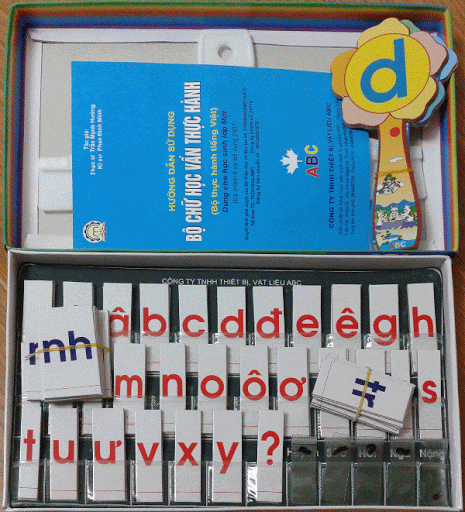 huân
xuất
2.Giúp thỏ đem cà rốt về hai kho cho đúng:
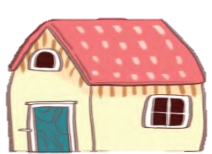 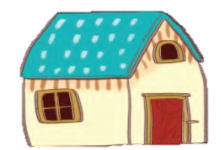 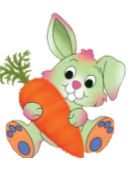 uân
uât
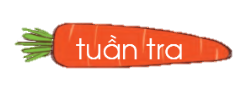 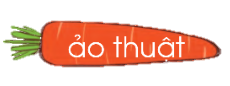 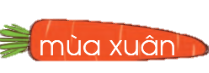 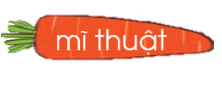 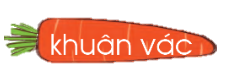 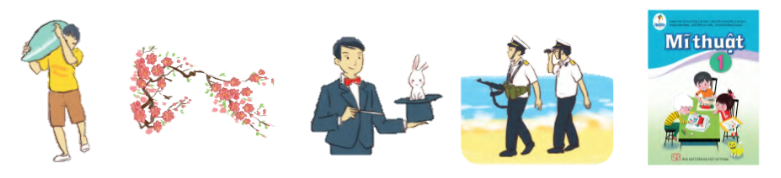 2.Giúp thỏ đem cà rốt về hai kho cho đúng:
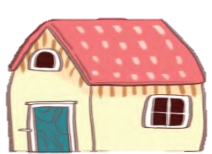 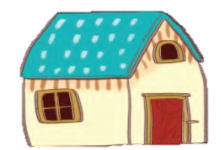 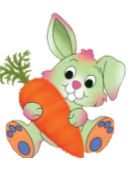 uân
uât
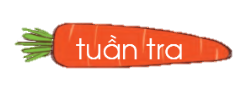 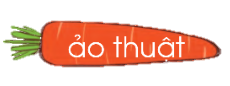 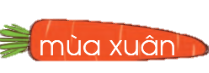 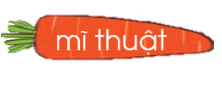 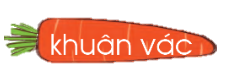 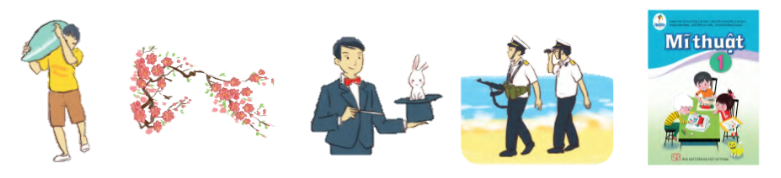 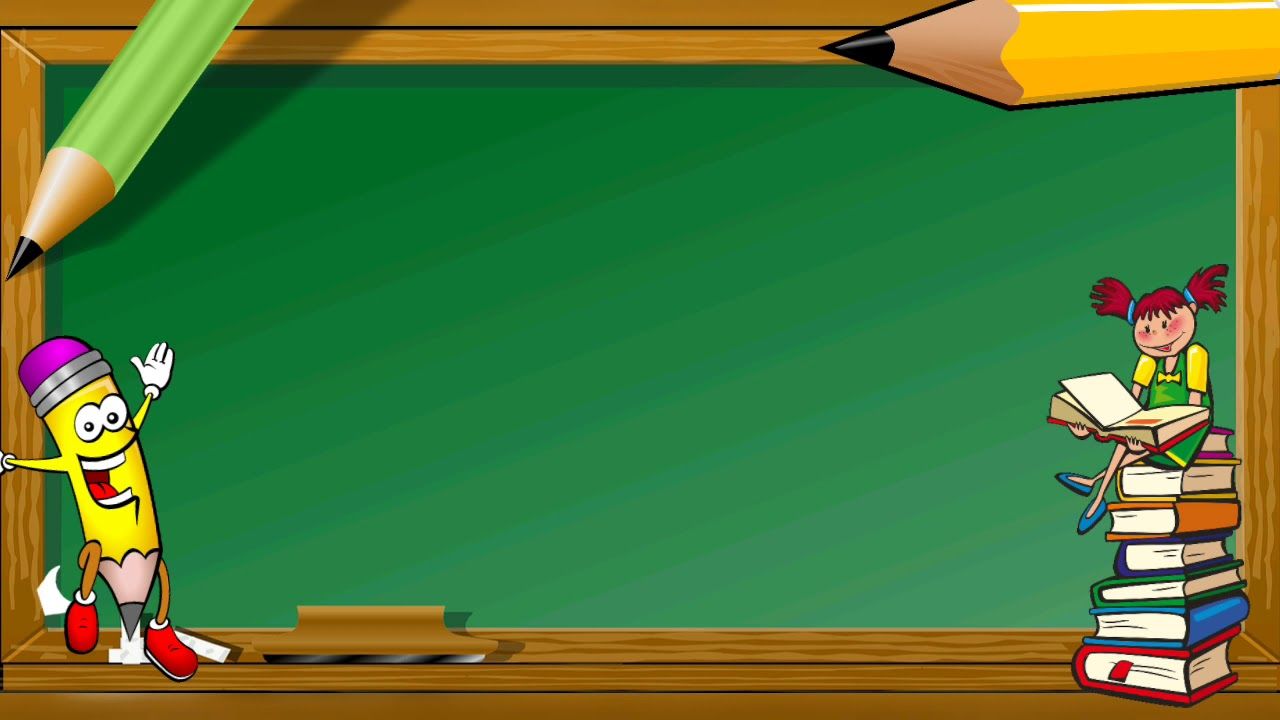 TẬP VIẾT
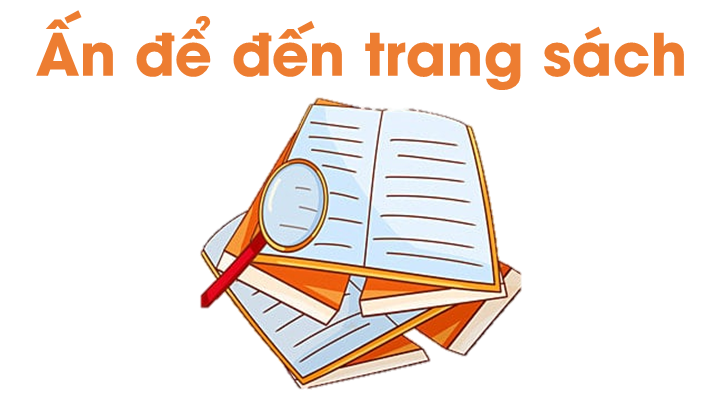 Viết bảng con
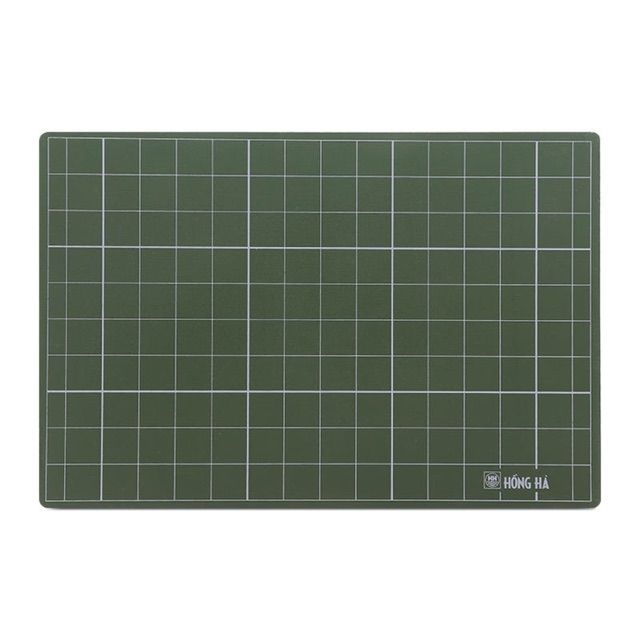 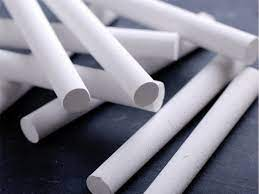 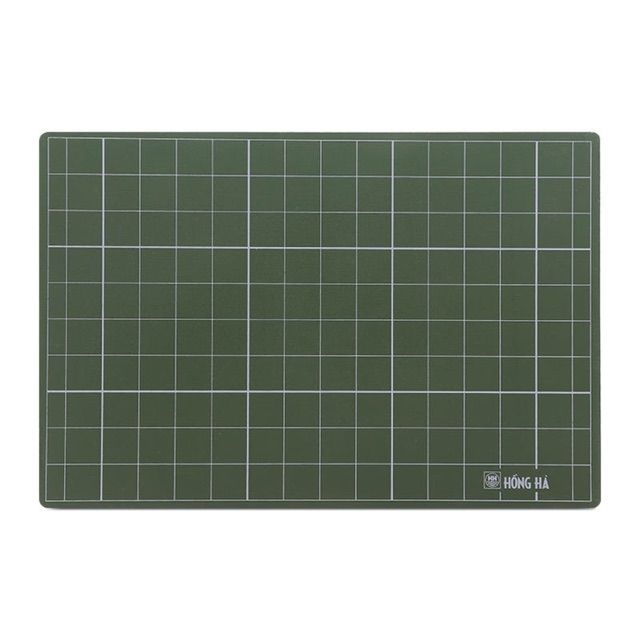 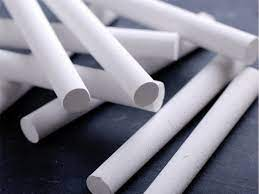 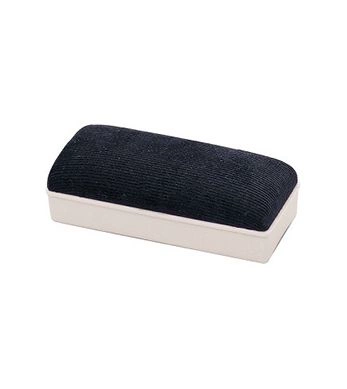 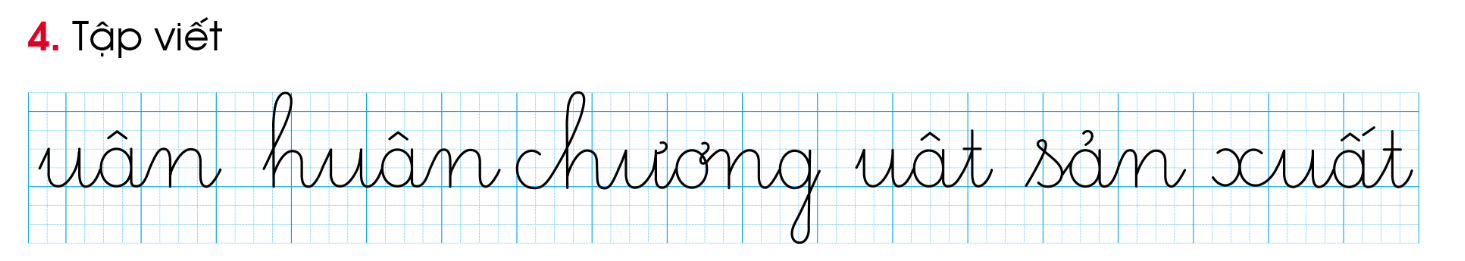 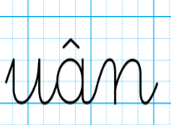 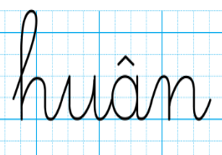 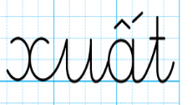 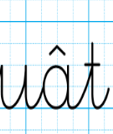 Tìm tiếng ngoài bài có vần uân- uât
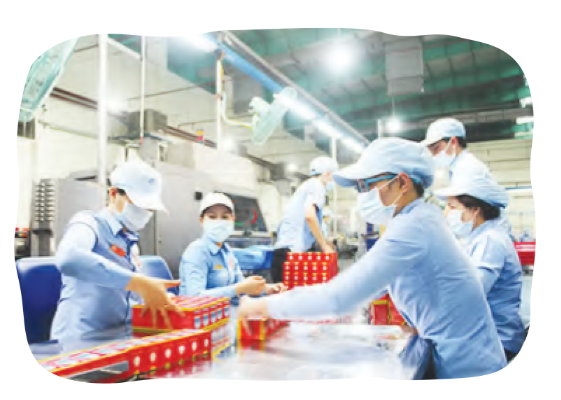 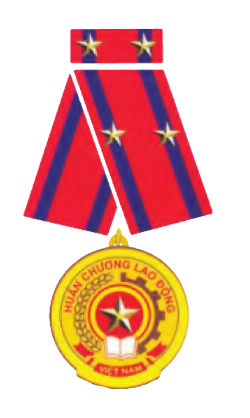 uân
uât
xuất
huân
huân chương
sản xuất